State per Biomarker/aptamer provision
GFAP protein: commercially available
FIB012B:AGCCTCGTCTGTTCTCCCTGCGTTGTCATATATTCACTGATGTATAGATCTTGGTTTGGTTGGTCTGGTAGAGATAGTCAGTGGCAGCT
FIB001C:GCTTAGGACGAATTACTCTCTCGCATCATTGGTTTGGTTGGTCTGGTCTGATGCTCCCTACTAACAGCGTTCTGGATGAT
The aptamers are needed to get shortened to refine the design further 

NFL protein: commercially available
The sequence has yet to been referred by Novaptech 
 Already designed and is ready to be delivered to parteners

pTau217 peptide:
SRTPSLP-Tphos-PPTREPKKVA 
Τarget to select aptamers against it
Without phosphorylation for control experiment
1
Tau Phosphorylation sites
***********************************************************************************************************************************************************************
Physiological Phosphorylation:
In a healthy brain, tau protein has about 2-3 molecule of phosphate per molecule of tau protein, which helps control its binding to microtubules and maintain cytoskeletal stability.
Common physiological phosphorylation sites on tau include Ser199, Ser202, Thr205, Ser396, and Ser404. These sites allow tau to function normally by dynamically attaching and detaching from microtubules as needed.

Hyperphosphorylation in Alzheimer’s:
In Alzheimer’s disease, tau becomes excessively phosphorylated at more than 30 serine and threonine residues. This hyperphosphorylation reduces tau’s affinity for microtubules and triggers self-aggregation, leading to the formation of neurofibrillary tangles (NFTs).
Some critical residues associated with tau hyperphosphorylation in Alzheimer’s include:
Ser199, Ser202, Thr205 (early pathological sites)
Thr231, Ser235 (conformational change sites)
Ser262, Ser356 (reduce tau’s affinity for microtubules)
Ser396, Ser404 (often involved in advanced tau aggregation and NFT formation)
Additional residues may also be phosphorylated in disease states, such as Ser422.
10.1016/j.molmed.2009.01.003
10.1038/nrneurol.2015.225
2
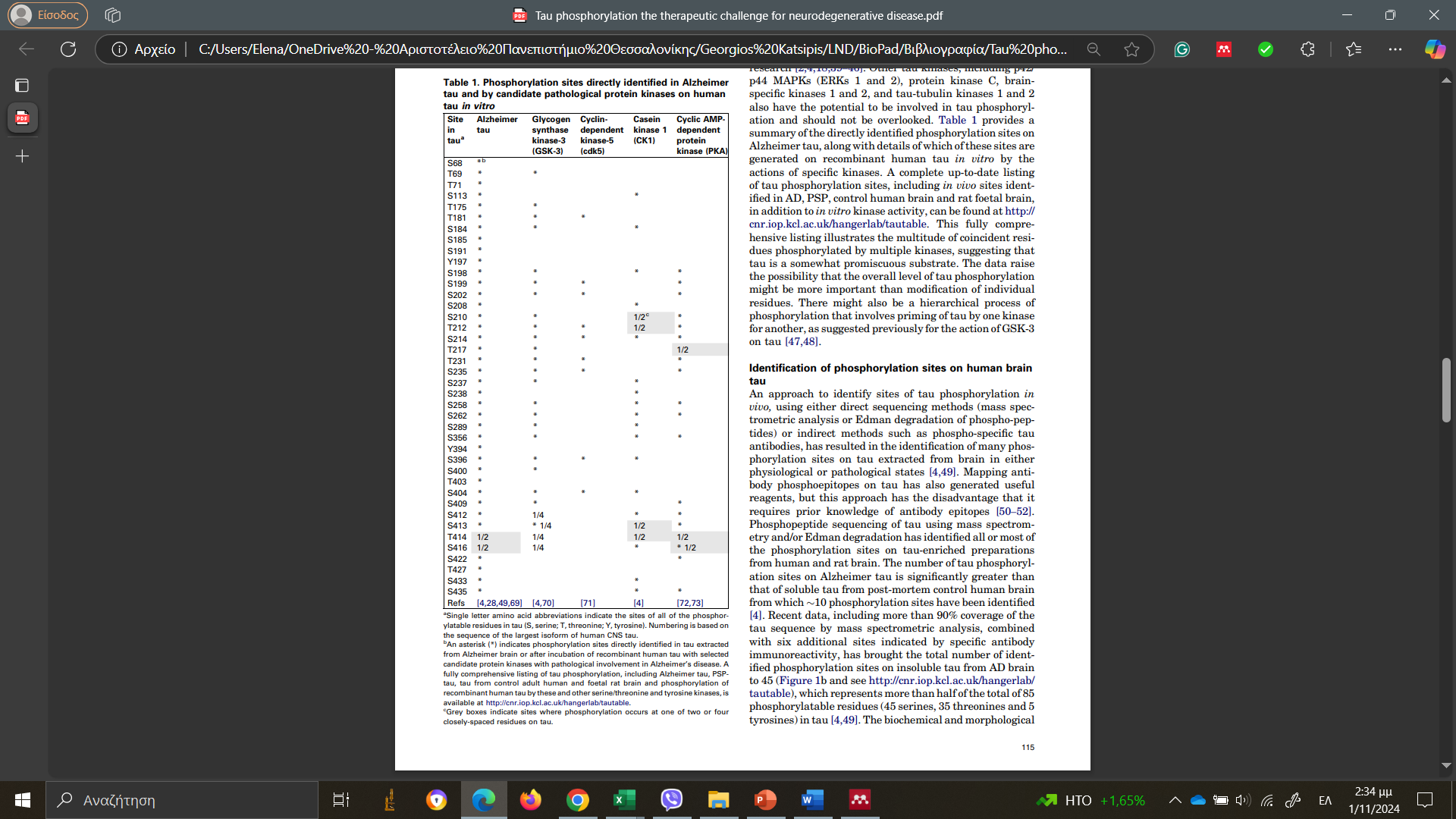 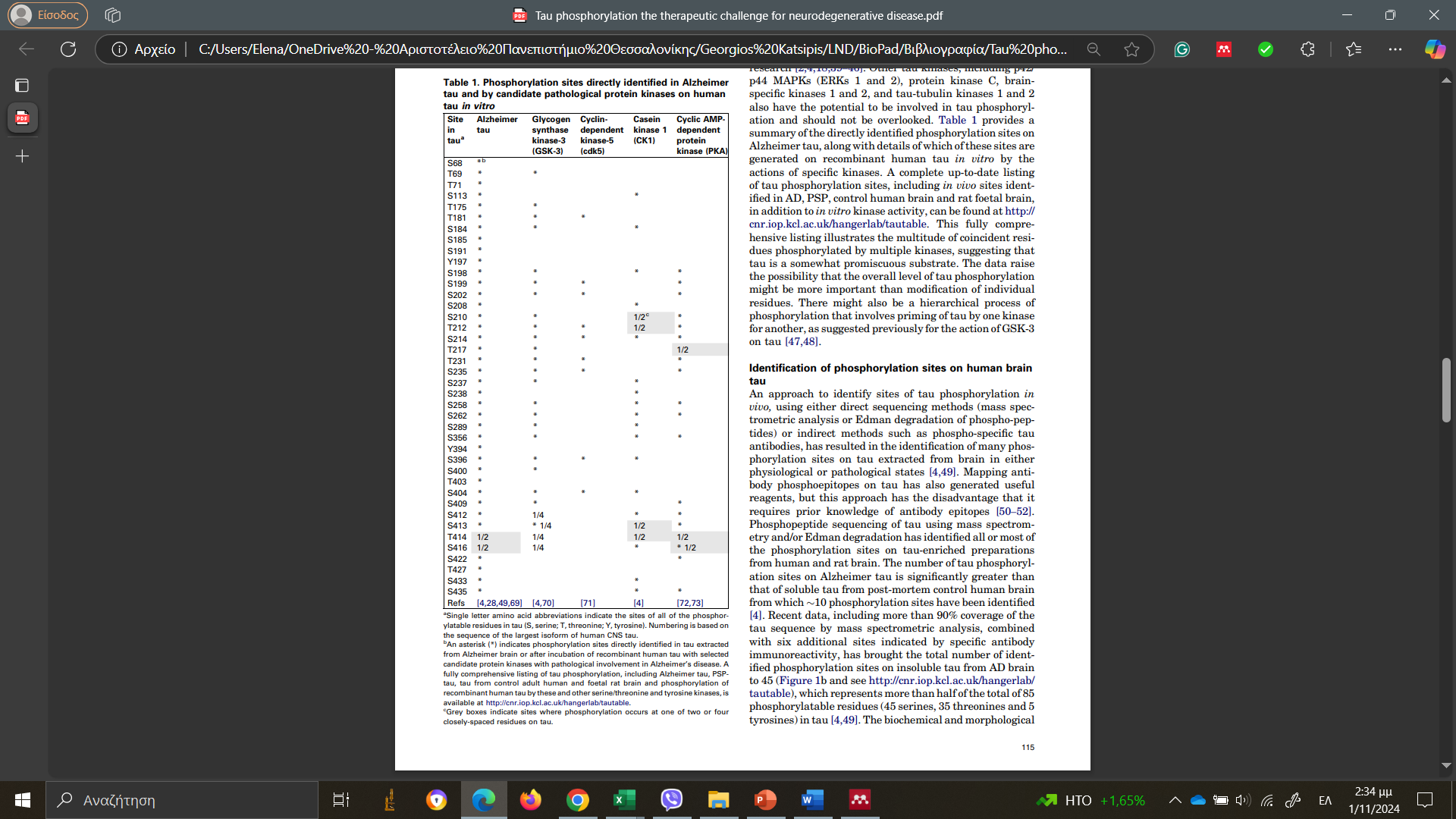 https://doi.org/10.1016/j.molmed.2009.01.003
3
State per Biomarker/aptamer provision
Αmyloid-β 42: 
Fail to conjugate successfully with the aptamer
Stumble upon the aggregation of the full-length peptide
On a quest for shorter peptides (15 -20 aa) covering the C-terminal residues of Aβ42
Αmyloid-β 40:
Fail to conjugate successfully with the aptamer
Stumble upon the aggregation of the full-length peptide
On a quest for shorter peptides (15 -20 aa) covering the C-terminal residues of Aβ40
***************************************************************************************
Outcome: 
 YS will undertake the synthesis of the necessary peptides.
Delivery of Aβ42 (2-3 mg) and guidance on how to cope with the aggregation.
Some Points for amyloid peptide handlingprovided in previous communications
Peptides need to be treated upon arrival with HFIP (most commonly) or other similar methodologies (0,1 M NH3, 35 % acetonitrile/0.1 % TFA, 100 % DMSO) to disaggregate  
The solvent is removed by vacuum
The disaggregated peptides are resuspended in DMSO or ammonia solution 0.02% and stored at -80 at a dense concentration in small aliquots
The aliquots should not be frozen again after thawing and should be resuspended at the final desirable concentration in a normal buffer and used immediately

!  All forms of amyloid in blood: soluble oligomers or monomers (Αβ40, Αβ24) and possibly protofibrils need to be tested for binding with the candidate aptamers. 
https://doi.org/10.1073/pnas.2213157119, https://doi.org/10.1016/j.ab.2018.09.011, https://doi.org/10.3390/ijms22126355 
What is our final desired target?
5
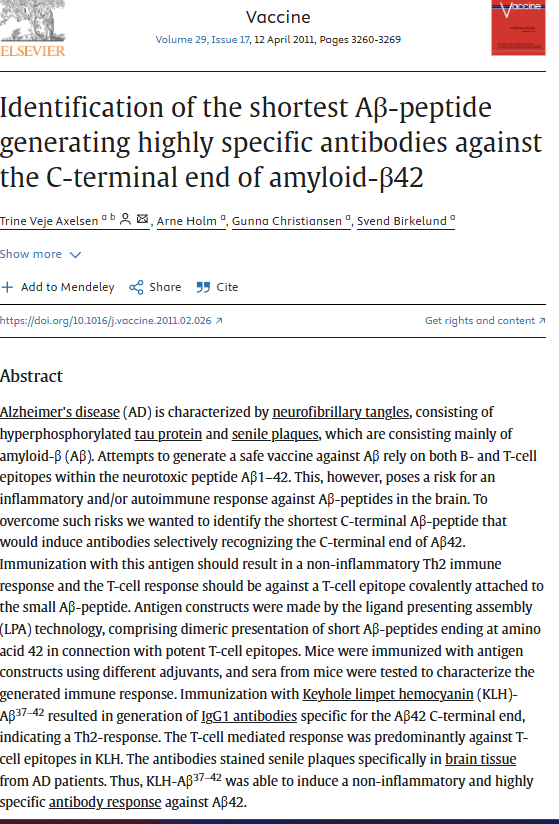 Is this useful?
Immunization with Keyhole limpet hemocyanin (KLH)-Aβ37–42 resulted in generation of IgG1 antibodies specific for the Aβ42 C-terminal end, indicating a Th2-response.
6
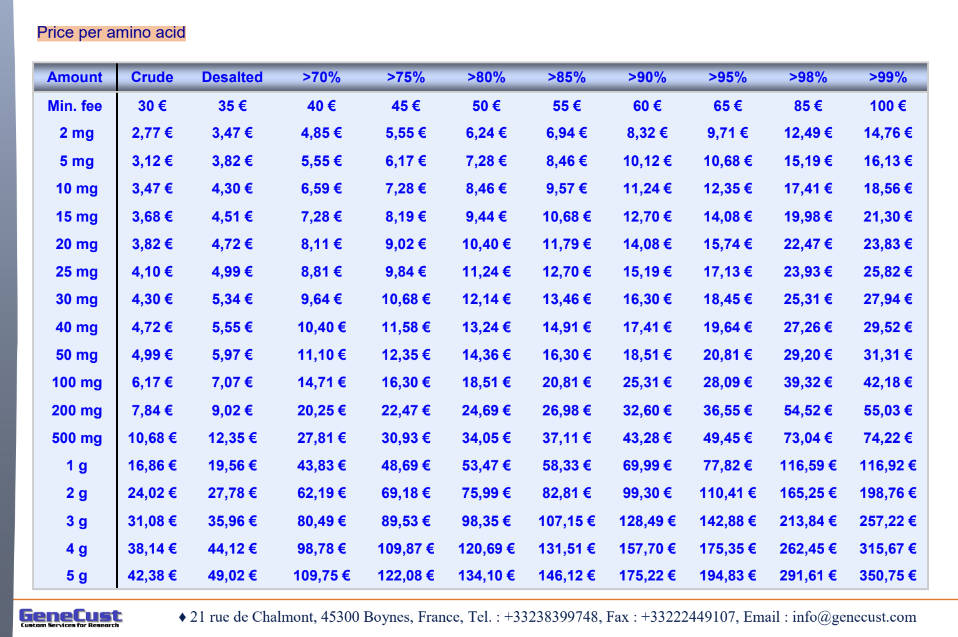 Peptide Synthesis from GeneCust
7
Aptamer Conjugation on MNPs
We have employed two different types of modified aptamers:
C-terminal polyA10 tail modified aptamers
C-terminal thiolo(SH)-modified aptamers
We have also added a modification with fluorophore (FAM) for easier quantification of the bound/unbound aptamer 

We have tested three alternative conjugation methodologies:
Slow “salt-aging” for 1-5 days of aptamers-nanoparticles mixes
Low-pH (3.0) assisted conjugation
Freeze-thaw assisted conjugation (2 hours and overnight freezing)
8
Salt-aging
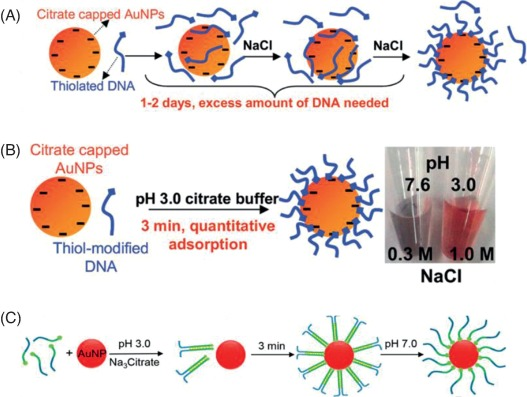 Salt (NaCl) is very slowly added to the aptamer-nanoparticles mix (in a timeframe of 1-5 days), to induce binding of the aptamer to the citrate-capped nanoparticles 

All attempts failed to retain the nanoparticles dispersity (possibly due to non-stable initial syntheses)
Primal biochemical analyses did not prove significant binding efficiency, and the reproducibility was poor
Too many parameters to define (time, temperature, pH, salt concentration, aptamer concentration, nanoparticles concentrations etc)
Very large excess of aptamer needed for quantitative reaction (according to literature)
9
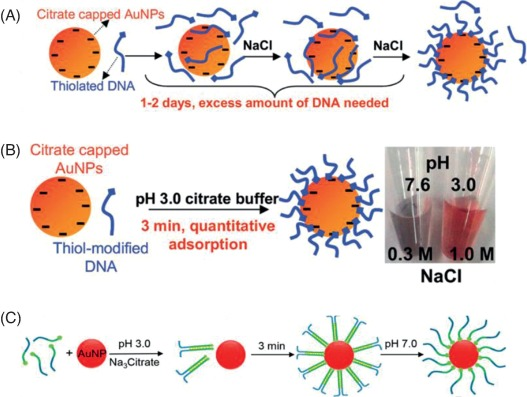 Low pH – assisted conjugation
SH-aptamers are mixed with citrate-capped nanoparticles, and an acidic buffer is added to induce quick adsorption of aptamers on gold nanoparticles
 This protocol is fast and leads to quantitative conjugation of aptamers on Au NPs (according to literature)

We employed this methodology in initial syntheses (AuFe01-GMCP1, AuFe05-GMCP2) but failed (possibly due to low stability of these nanoparticles)
We repeated this methodology with core-shell MNPs (AuFe11-GMCP3) successfully
10
Nanoparticles treated with low-pH citrate buffer in the absence of aptamers aggregated as proved by intense color change and sedimentation of the core-shell MNPs (AuFe11-GMCP3) at the bottom of the tube
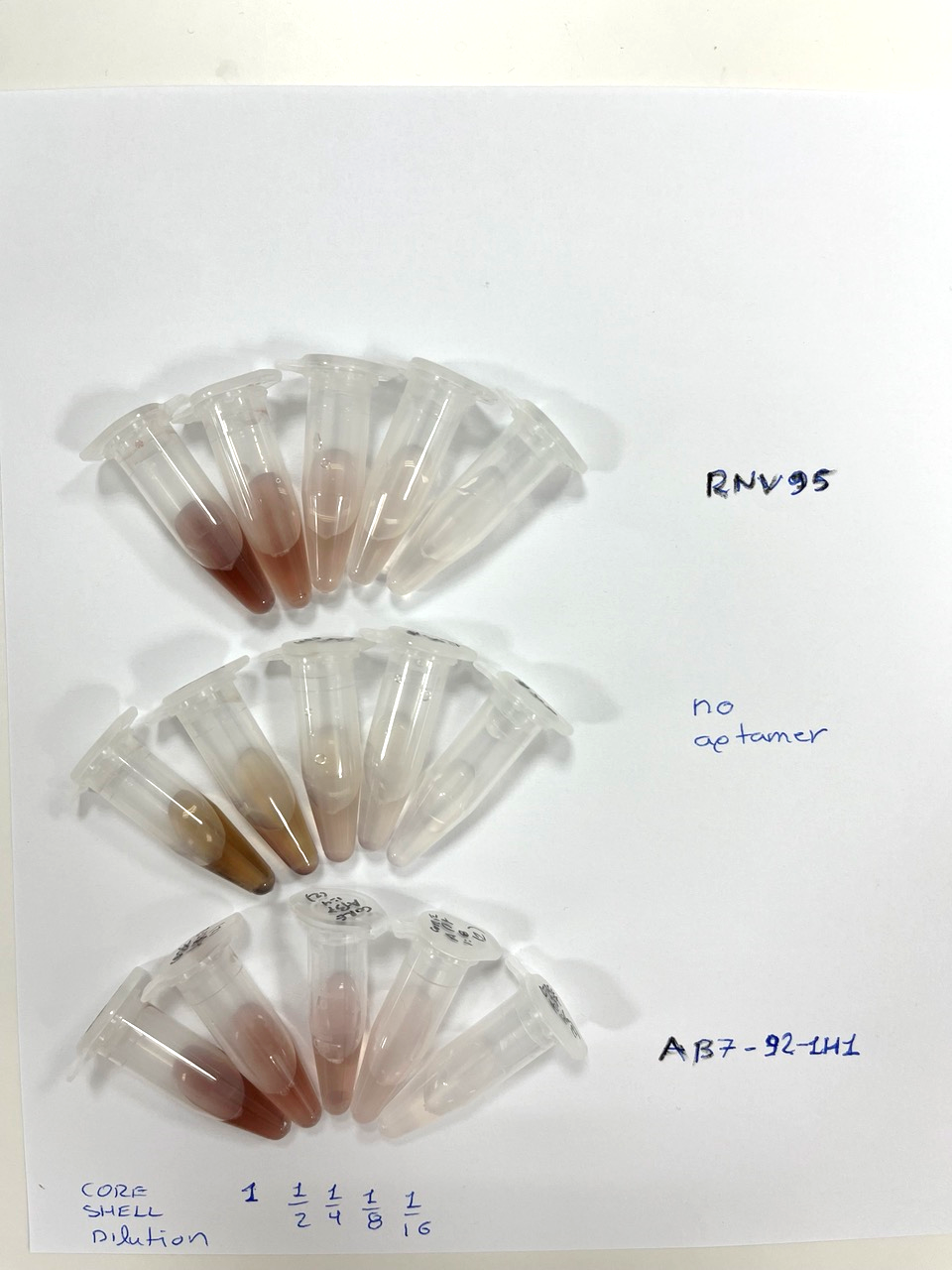 NO APTAMER
Au NPs (AuFe07, AuFe08) in the presence of aptamers (2 μΜ) retained their initial dispersity and color, indicative of aptamer conjugation on Au NPs (AuFe07, AuFe08) and protection against aggregation induced by the low-pH treatment
Αβ7-92 aptamer (Αβ42)
RNV95 aptamer (Αβ40)
Serial Dilutions of core-shell MNPs (AuFe11-GMCP3) (up to 16-times dilution)
11
Freeze-thaw directed conjugation
SH-aptamers are mixed with citrate-capped nanoparticles, and then frozen (-20) and thawed after at least 2 hours (overnight is OK also)
This protocol is fast, easy and leads to quantitative conjugation of aptamers on Au NPs (according to literature)

We employed this methodology in gold nanoparticles (AuRef1, AuRef2) and core-shell MNPs (AuFe11-GMCP3) with success
12
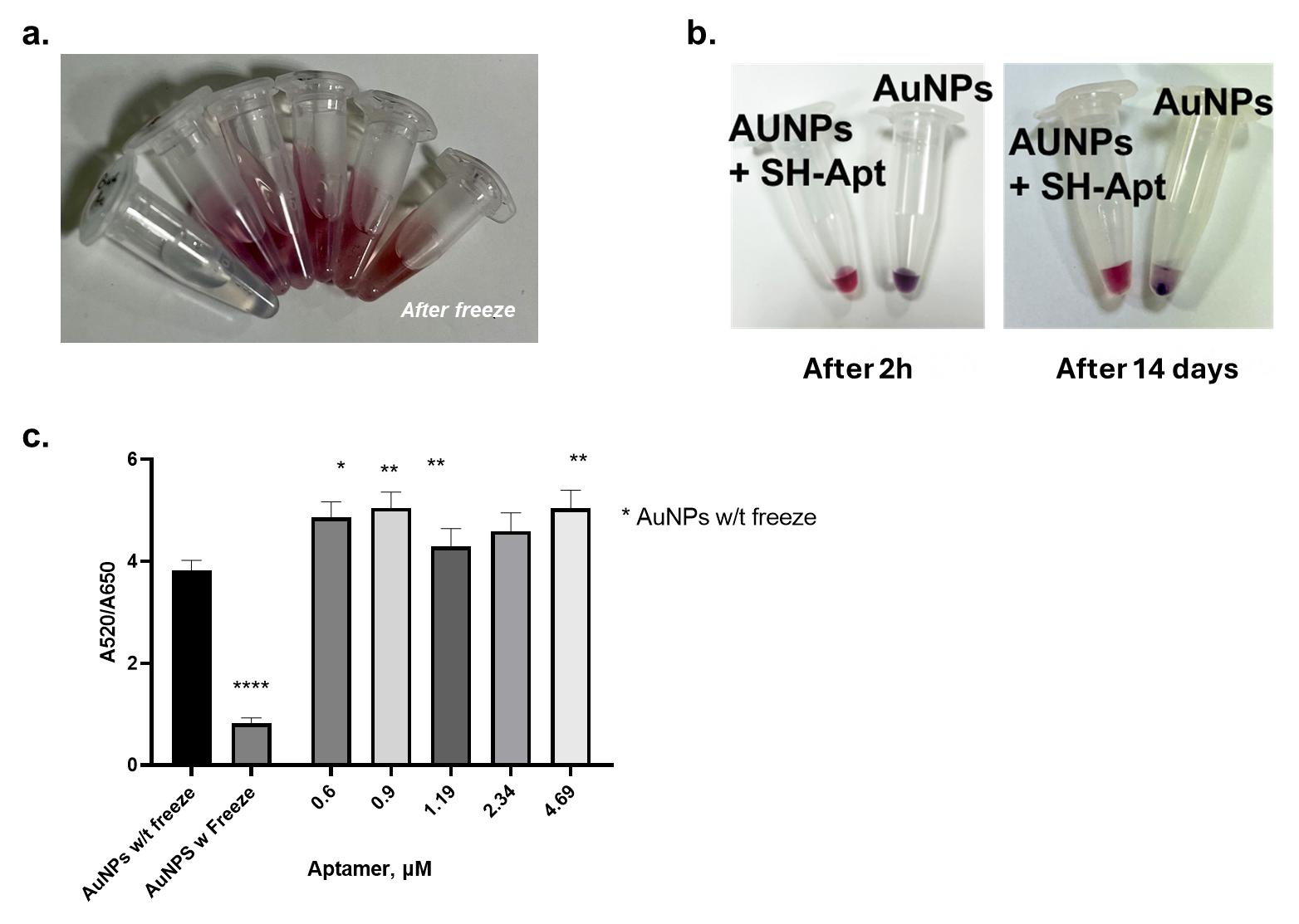 Au NPs (AuRef2) treated with freeze-thaw in the absence of TBA1 aptamers aggregated as proved by intense color change and sedimentation of the AuNPs at the bottom of the tube

AuNPs treated with TBA1 were stable for at least 2 weeks
13
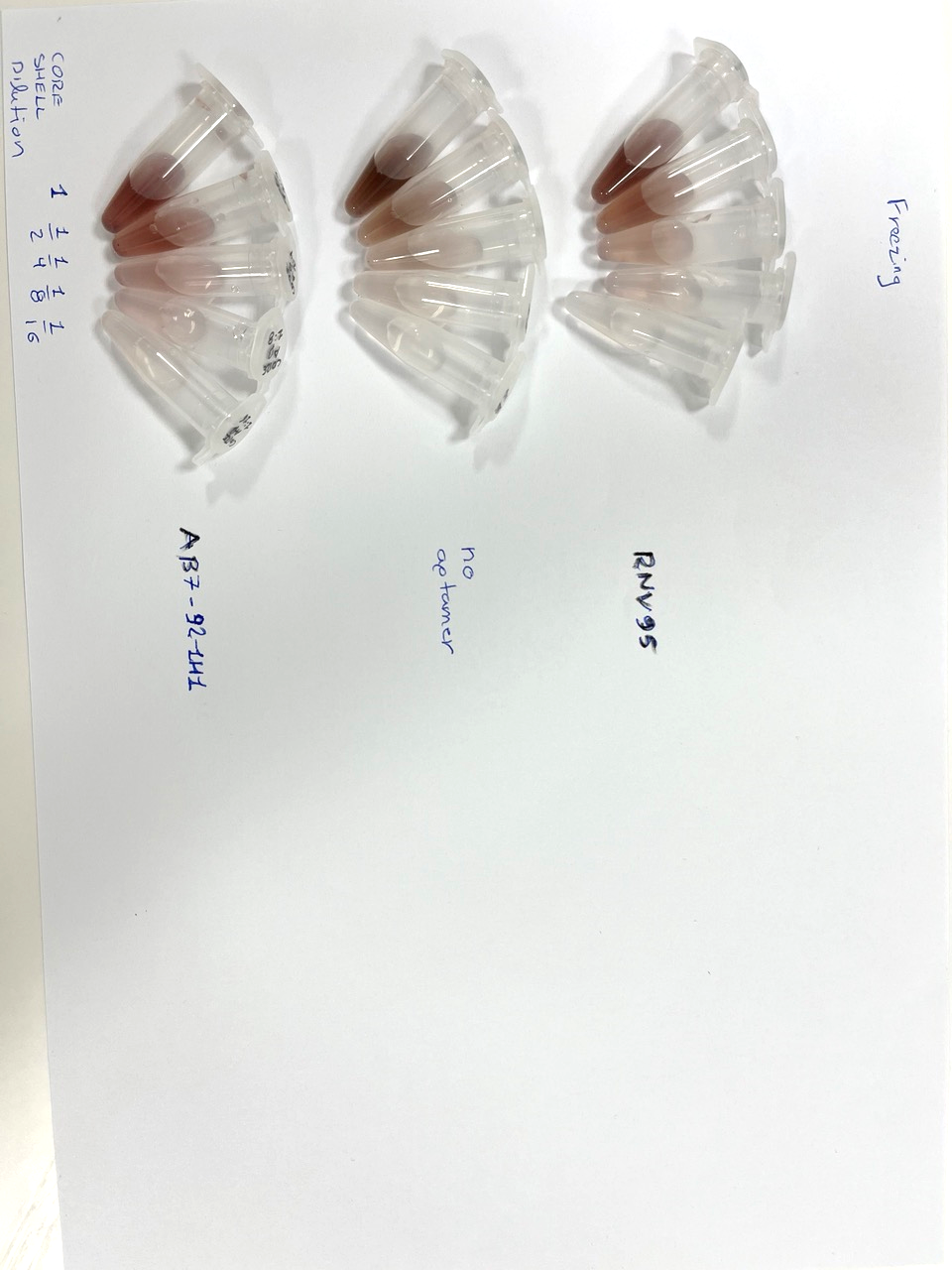 Core-shell MNPs (AuFe11-GMCP3) treated with freeze-thaw in the absence of aptamers presented a slight color change and sedimentation at the bottom of the tube

Au NPs (AuFe07, AuFe08) in the presence of aptamers (2 μΜ) retained their color and did not aggregate.

The change in color was not so intense as with low-pH treatment conjugation
NO APTAMER
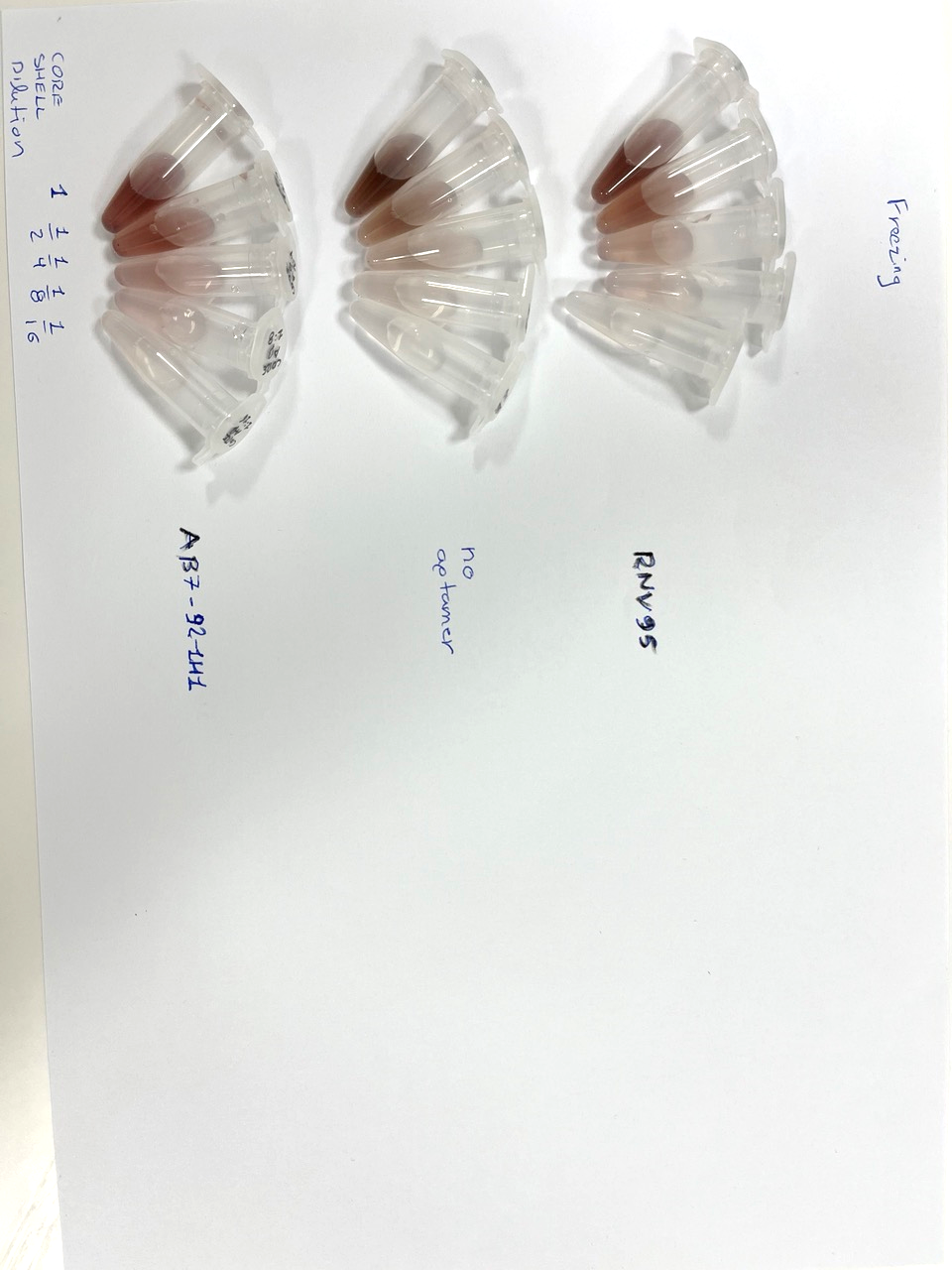 Αβ7-92 aptamer (Αβ42)
RNV95 aptamer (Αβ40)
Serial Dilutions of Core shell MNPs (AuFe11-GMCP3) (up to 16-times dilution)
14
14
Comparing freeze-thaw and low-pH
In most of the core-shell MNPs (AuFe11-GMCP3) dilution, freeze-thaw had better results

We decided to continue with freeze-thaw protocol in the following experiments

polyA10-aptamers did not bind  to any NPs tested, so we dropped them and continue only with SH-aptamers
15
Thrombin binding on TBA1-AuNPs
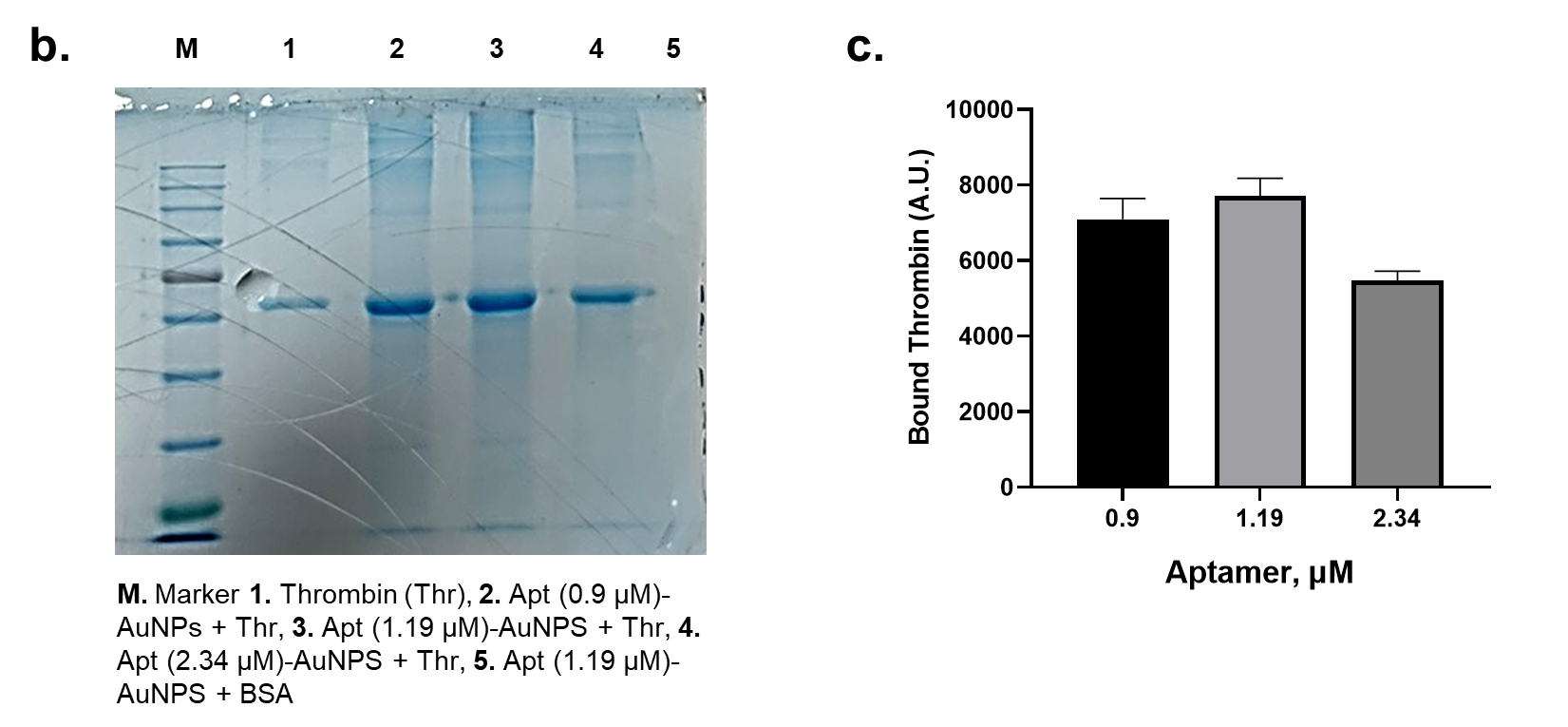 Thrombin binding on TBA1-AuNPs (AuFe08) is verified by electrophoretic analyses (agarose and polyacrylamide gel)

These results are currently replicated with core-shell MNPs (AuFe11-GMCP3)
16
Reproducibility issues with Core-Shell
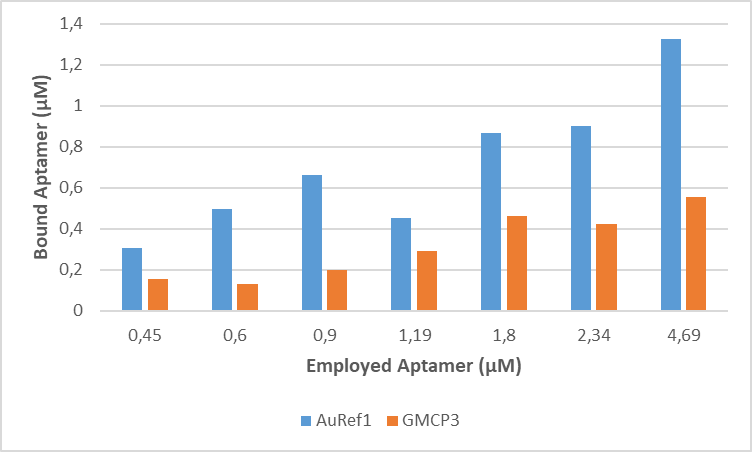 Fresh NPs
2 months later
Binding of TBA1 on AuNPs (AuRef1) was similar, but at core-shell (AuFe11-GMCP3) binding efficiency was lower
17
Progress for each AuNPs synthesis
18